CFBHN Children’s Mental Health
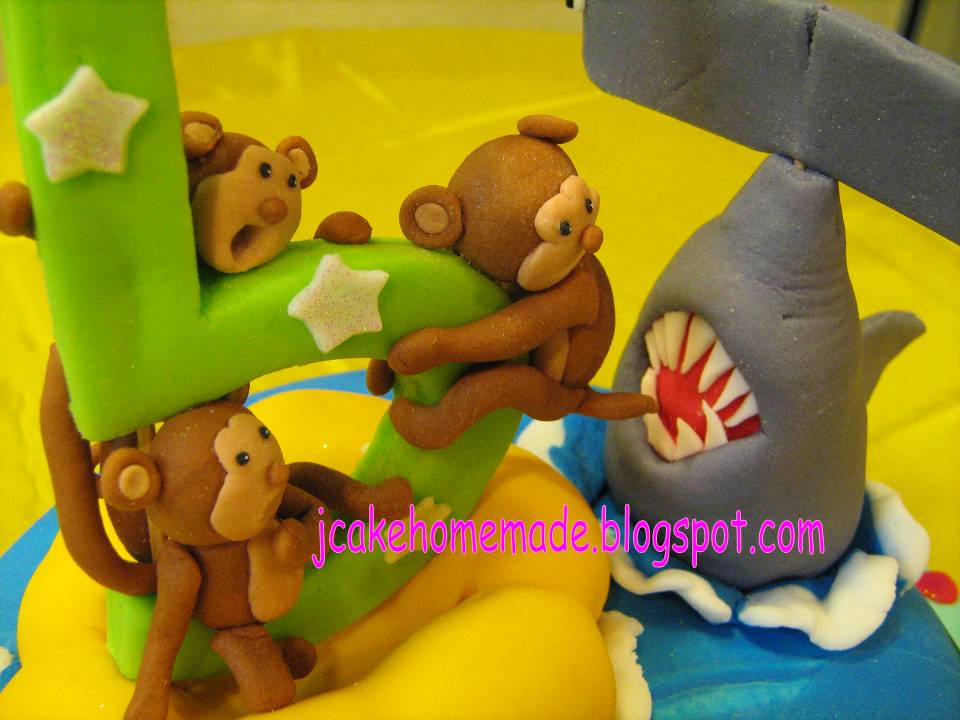 History of CFBHN: CFBHN is a not for profit 501 (c) (3) community services network incorporated in 1997 as a collaboration of substance abuse providers in Hillsborough County. Currently CFBHN contracts with over sixty provider organizations to offer a full array of mental health and substance abuse services in the SunCoast region and Circuit 10. The geographic area served spans from Pasco in the north, throughout the Tampa Bay area, east through Polk, Highlands and Hardee and south from Desoto to Lee counties. The range of services includes acute care, residential treatment, housing, medical, outpatient and recovery support services. Substance abuse prevention services are also provided for at-risk children
.    Roles of CFBHN: 
Business Development & Marketing 
Consumer & Family Affairs
Financial Management
Information Management
Network Development & Clinical Services
Quality Improvement
Contacts for CMH: 
    John Cornett  Senior Program Manager of Network Development and Clinical Services   813-740-4811 ext 258, Mona Lisa Mitchell Gray Care Program Manager of CMH 813-740-4811 ext 248, Nina Shanahan Care Coordinator 813-740-4811 ext 297. FACT Team Program Manager Paula Carter 813-740-4811 ext 290. Main email to use is CMH@CFBHN.ORG
Common Acronyms Descriptions used in the daily world of CFBHN’s Children’s Mental Health
SIPP= Statewide Inpatient Psychiatric Program
TGH=Therapeutic Group Home
TCM=Targeted Case Management
CSST=Children Specific Staffing Team
MDT=Multi Disciplinary Team
Medicaid & DCF Residential Options for Children’s Mental Health
SIPP=The goal of the Statewide Inpatient Psychiatric Program (SIPP) is to stabilize a severely emotionally disturbed and/or psychiatrically unstable child in a short period, generally 2-6 months, within a restrictive and highly structured environment. This setting is appropriate only when least restrictive services have been attempted and have been unsuccessful. 
	Children and adolescents meeting any one of the following criteria are not considered appropriate for care in a SIPP
Less intensive levels of treatment will appropriately meet the needs of the child or adolescent.
The primary diagnosis is substance abuse, mental retardation, or autism
The recipient is not expected to benefit from this level of treatment
The presenting problem is not psychiatric in nature and will not respond to psychiatric treatment
The youth has a history of long standing violations of the rights and property of others
A pattern of socially directed disruptive behavior (eg. Gang involvement) is the primary presenting problem or remaining problem after any psychiatric issue has stabilized
Recipients cannot be admitted to a SIPP if they have Medicare coverage, reside in a nursing facility or ICF/DD, or have an eligibility period that is only retroactive or are eligible as medically needy
Lack of Medical Clearance from a physician for admission
TGH= Therapeutic Group Home is an intensive, community-based, psychiatric, residential treatment service designed for children and adolescents with moderate-to-severe emotional disturbances. TGH is designed for youth who are ready for a step-down from a SIPP or to avoid placement into a SIPP. The goal of a Therapeutic Group Home is to enable a youth to self-manage and to continue to work towards resolution of emotional, behavioral, or psychiatric problems.  Therapeutic Group Home (TGH) placement is generally 8-12 months.
The Process of getting into a SIPP or TGH
All children referred to a Statewide Inpatient Psychiatric Program must have a CSST application completed and may be referred by attending a CSST Staffing in the area where child’s family is located or by a “waived staffing” option which will be explained below. Children being referred to a Therapeutic Group Home must attend a CSST Staffing and may not utilize the “waived staffing” option. Once a CSST Application is completed with required documents, the application should be forwarded to the CSST Facilitator in Guardian’s area located on listing of CSST Facilitators. If CSST Staffing is “Waived”, the CSST application should be sent to the CSST Facilitator with program of choice which will be described in more detail in this guide.  CFBHN contact information is included in listing of provider contact numbers. Children Specific Staffing Team (CSST) applications may be downloaded at the CFBHN Home page at http://cfbhn.org/community-resources.asp or requested thru CFBHN at 813-740-4811 ext 248 or 258
Program Manager and Care Coordinators Role
Procedure

1.  	Children’s Services Program Manager and Care Coordinators will monitor all utilization of SIPP and TGH in the four circuits of the Suncoast Region 
2. 	Children’s Services Program Manager will work with the Care Coordinator and Utilization Managers to coordinate SIPP admissions and discharges with each SIPP and TGH provider
3. 	Children’s Service Program Manager will ensure completion of SIPP admission review form and other appropriate paperwork. CFBHN will coordinate with families, CBC’s, residential programs, and community providers to gather any pertinent information for referral process. In addition, Children’s Services Program Manager and Care Coordinators will coordinate with involved stakeholders including families, CBC’s, and service providers for admission to appropriate level of care.
4. 	Children’s Service Program Manger along with the Care Coordinators will work with the three AHCA offices and the RCC (regional care coordinators) to ensure appropriate discharge planning and transition of children returning to community. Criteria from 65E-9 and CFOP 155-10 will be utilized and evaluated to ensure referrals to the appropriate level of care. In addition, criteria from 65E-9 and CFOP 155-10 will be utilized to evaluate continued stay or discharge criteria.
  5.	CFBHN will manage PRNM (Private Residential Non Medicaid) funds to assist in provision of funding available to assist for approval, tracking, and utilization of funding available through the Substance Abuse and Mental Health funding contracted through Central Florida Behavioral Health Network, Inc  for children who are not Medicaid eligible being referred to Statewide Inpatient Psychiatric Programs (SIPP) or Therapeutic Group Homes (TGH)
6. 	Children’s Services Program Manager will maintain admission and discharge paperwork provided by each provider of SIPP and TGH ensuring adherence to record keeping policy and procedure. In addition, Children’s Services Program Manager and Care Coordinators will work with all residential treatment providers in coordination of admission, continued stay, and discharges from SIPP and TGH level of care.
Page 2 of roles
7. 		Children’s Service Program Manager will ensure receipt of and review all TGH, SIPP, and RCC monthly reports and/or treatment plans/reviews.
8. 	Children’s Service Program Manager will provide a monthly report to Provider Services Manager, SAMH and AHCA on utilization of SIPP and TGH waitlist and census 
9. 	Children’s Service Program Manager will coordinate with state agencies if programs are placed on holds or moratoriums.
10. 	The Care Coordinator will Track utilization of the SIPP beds on a spreadsheet and report on utilization to both the Program Manager and Utilization Manager
11. 	The Care Coordinator will maintain a current list of resources that may be used for referrals for youth and ensure youths on waiting lists
CSST Staffings
CSST Staffing=The Child Specific Staffing Team is not for an emergency placement.  The Team will read through the information provided by the family and assist the family in clarifying what has and has not worked therapeutically.  The team may identify resources that are available in the community that have not been tried and would be appropriate and helpful for the family. 
The staffing team may be comprised of the following: AHCA/Medicaid, Central Florida Behavioral Health Network, Inc or designee, Parent/Guardian, Child, the treating provider, and the parent/guardian invitees such as the Department of Juvenile Justice (DJJ), School Liaison (SEDNET), Family Advocate, or other persons invited by the family.
CSST Staffing Sites
Youth Family Alternatives for Pasco residents
Directions For Mental Health for Pinellas residents
Success for Kids for Hillsborough residents
Lee Mental Health for Lee County residents
Coastal for Sarasota/Desota County residents
David Lawrence Center for Collier County residents
Manatee Glens for Manatee County residents
Charlotte Behavioral Health for Charlotte County residents
Peace River for Polk, Hardee, Highland Counties

Each staffing occurs once a month in each county except in Pinellas which occurs twice a month at Directions for Mental Health
A family may choose to Waive the CSST staffing and send the completed packet to CSST Facilitator with program of choice for only the SIPP level of care.
CSST Packet Documentation Requirements
A Psychiatric  or Psychological Evaluation with recommendation for Statewide Inpatient Psychiatric Program or Group Home level of care within the last year completed by a licensed psychologist or psychiatrist that must include: 
The child has an emotional disturbance as defined in Section 394.492(5), F.S., or a serious emotional disturbance as defined in Section 394.492(6), F.S.;
The emotional disturbance or serious emotional disturbance requires treatment in a residential treatment center; please specify Statewide Inpatient Psychiatric Program for Medicaid funded/eligible children or Residential Treatment Center for Non-Medicaid funded children or Specialized Therapeutic Group Care,
All available treatment that is less restrictive than residential treatment has been considered or is unavailable;
The treatment provided in the residential treatment center is reasonably likely to resolve the child’s presenting problems as identified by the licensed psychologist or psychiatrist;
The treatment facility is qualified by staff, program and equipment to give the care and treatment required by the child’s condition, age, and cognitive ability;
The child is under the age of 18; and
The nature, purpose and expected length of the treatment Stay has been explained to the child and the child’s parent or guardian.
A letter completed by the licensed psychologist or psychiatrist stating need for Therapeutic Group Home level of care or Statewide Inpatient Psychiatric Program level of care based on above criteria. The letter must include the criteria stated above and how that level of care will benefit the child
Previous Clinical Information which includes the following:
	Previous Clinical Information (i.e., admission reports, evaluations, discharge summaries) from Baker Acts, Residential & Inpatient Admissions, Partial Hospitalizations, Outpatient Treatment,
Foster Care Only for SIPP (plus above documents, if applicable):
Suitability Assessment   
Comprehensive Assessment		
Court Order for residential care
Court Order for medications
Completed Children Specific Staffing Team (CSST) Application with release of information forms completed
Completion of Summary Form in back of application for any waived staffing with program of choice identified
Medical & School Records (Please include physical and any medical records information that would be pertinent to treatment).
Copy of Birth Certificate and Social Security Card
  Immunization Records
  Medical Stability Clearance and Dental Clearance -Physical within last 90 days
  IEP, if in Special Education (ESE Classification) or last Report Card, if Regular Education
Most Recent IQ Score with supported documentation
DJJ JJIS History Form (If Applicable)
  Identification of a Targeted Case Manager (TCM) in Parent/Guardian County
Specialized Populations: Autism, Major Medical Conditions, Mental Retardation, Primary Substance abuse diagnosis rule out for SIPP
SIPPS and TGH
Statewide Inpatient Psychiatric Program
Baycare =New Port Richey
Manatee Palms=Bradenton
University Behavioral Center=Orlando
Devereux=Orlando
Sandy Pines=Tequesta
Vines=Ocala
Alternative Family Care=Hollywood
Daniel Memorial=Jacksonville
Jackson Memorial=Miami
Citrus Dade/Rits=Hialeah
Citrus Broward=Pembroke Pines
Lakeview Center=Pensacola
TGH
1.	Carlton Manor=St. Pete		BOYS ONLY			
					
		
 
2.	PEMHS=St. Pete											
 
			
 
3.	Devereux=Orlando
 
 
4. Florida United Methodist Children’s Home=Enterprise Fl

5.	Libra House
Suncoast Region CMH Targeted Case Management Agencies
Charlotte Community MH       
David Lawrence Center
Hendry-Glades MH
Northside MH
MHC
Success for Kids
Lee Mental Health
Family Preservation
Manatee Glens
Suncoast Center for MH
Directions for MH
Sequel Care
Baycare Behavioral Health
Coastal Behavioral Health
Peace River, Winter Haven, Tri-County
Goal is to have every child referred to residential have a TCM
Stakeholders involved with client
Child advocate
djj
apd
tcms
sednet
CFBHN
AHCA
DCF
Family
RCC
CBC
Multi-Disciplinary Team (MDT)
Staffings that occur with child welfare clients for referral to Specialized Therapeutic Foster Care Homes (STFC) levels (1 or 2), referrals to Statewide Inpatient Psychiatric Programs.
SPOA (Single Point of Access) Agencies
(Eckerd Community Alternatives, HKI, Children’s Network, Safe Children Coalition, Heartland, Sarasota YMCA)
System of Care Connection: TCM Agencies, DJJ, APD, Managing Entities, DCF, AHCA, SEDNET, SPOAS, Magellan, Diversion, Substance Abuse Programs, Crisis Centers, Transition Adult Services, residential programs (TGH, STFC, SIPP, SA Residential, DJJ Programs), Mentor Programs, Recovery Coaching, Family Support Services including NAMI and Federation of Families, Child Advocacy, CPI, and More
Other CFBHN CMH involvements
Lockout Calls
DJJ Transition Team Meetings
System of Care Meeting
Youth at Risk Meetings
Substance Abuse Residential Calls
SPOA  Diversionary Calls
Adoption Related Calls
CMH Accomplishments
Increased participation of Targeted Case Management in Suncoast Region to approximately 90 % of children involved in residential treatment
Developed a CMH Resource Guide for Pinellas County and Suncoast Region which is also available on CFBHN Home page
Recently acquired new CMH spreadsheet with IT for more efficient tracking of children in SiPP and Group Home
CMH future projects
Development of a wraparound program to decrease utilization of Statewide Inpatient Psychiatric Program
Increase System of Care between levels of care and increase participation of stakeholders including Medicaid, DJJ, Child Welfare, APD, Child Advocacy, School System, Substance Abuse Agencies, Families, and other identified partners.
Development of efficiencies with client census spreadsheet to identify trends etc..
Children’s Mental Health Summary:

It can bite ya if you fall asleep in the water so stay alert
It can look Scary but the focus should always be the child and family

It takes a TEAM to swim safety which CFBHN has a great team
Have a Great Day